Database Applications (15-415)DBMS Internals- Part ILecture 13, February 23, 2020
Mohammad Hammoud
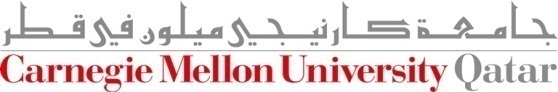 Today…
Last Sessions:
SQL & ORM

Today’s Session:
DBMS Internals- Part I
Disks and disk arrays
Disk space management 

Announcements:
Quiz I grades are out
The midterm exam is on March 8 (it is NOT open book)
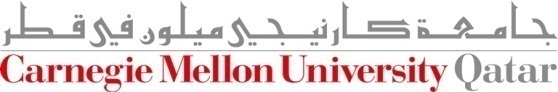 DBMS Layers
Queries
Query Optimization
and Execution
Relational Operators
Recovery Manager
Files and Access Methods
Transaction Manager
Buffer Management
Lock Manager
Disk Space Management
DB
Today and the Next Two Weeks
Outline
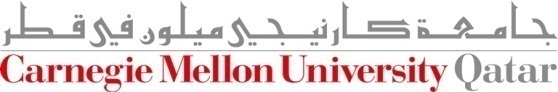 The Memory Hierarchy
Storage devices play an important role in database systems

How systems arrange storage?
2-3 GHZ
P
P
16KB-64KB
2-4 Cycles
L1-I
L1-D
L1-I
L1-D
512KB-8MB
6-15 Cycles
L2 Cache
Less expensive, but slower!
More expensive, but faster!
L3 Cache
4MB-32MB
30-50 Cycles
Main Memory
2GB-64GB
600+ Cycles
Disk
160GB- 4TB
1000s of times slower
Where to Store Data?
Where do DBMSs store information?
DBMSs can store and maintain large amount of data (what about Big Data?– as of now, we assume centralized DBMSs)

Typically, buying enough memory to store all data is prohibitively expensive (let alone that classical memories are volatile)

Thus, databases are usually stored on disks (or tapes for backups)
But, Is Memory Gone?
Data must be brought into memory to be processed!
A requested page is transferred from disk to main memory (if not fetched earlier & found in memory)

Evicted pages are transferred from memory to disk 

I/O time dominates the time taken for database operations!

To minimize I/O time, it is necessary to store and locate data strategically
I/O Time
Tracks
Arm movement
Arm assembly
Magnetic Disks
Platters are arranged in concentric rings called tracks

Each track is divided into arcs called sectors (whose size is fixed)

Data are stored in disk blocks (block size is a multiple of sector size)

The set of all tracks with the same diameter is called cylinder

To read/write data, the arm assembly is moved in or out to position a head on a desired track
Spindle
Disk head
Sector
Platters
Accessing a Disk Block
What is I/O time?
The time to move the disk heads to the track on which a desired block is located

The waiting time for the desired block to rotate under the disk head

The time to actually read or write the data in the block once the head is positioned
Accessing a Disk Block
What is I/O time?
The time to move the disk heads to the track on which a desired block is located

The waiting time for the desired block to rotate under the disk head

The time to actually read or write the data in the block once the head is positioned

I/O time = seek time + rotational time + transfer time
Seek Time
Rotational Time
Transfer Time
Implications on DBMSs
Seek time and rotational delay dominate!

Key to lower I/O cost: reduce seek/rotation delays!

How to minimize seek and rotational delays?
Blocks on same track, followed by
Blocks on same cylinder, followed by
Blocks on adjacent cylinder
Hence, sequential arrangement of blocks of a file is a big win!
More on that later…
Outline
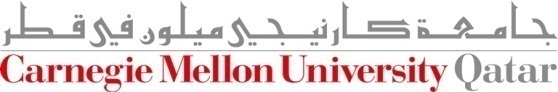 Many Disks vs. One Disk
Although disks provide cheap, non-volatile storage for DBMSs, they are usually bottlenecks for DBMSs
One factor to consider is reliability
Another factor to consider is performance
Capacity is something that can be considered as well

How about adopting multiple disks?
More data can be held as opposed to one disk
Data can be stored redundantly; hence, if one disk fails, data can be found on another
Data can be accessed concurrently
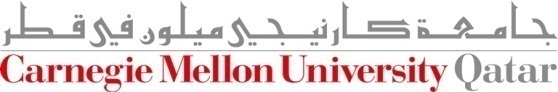 Many Disks vs. One Disk
Although disks provide cheap, non-volatile storage for DBMSs, they are usually bottlenecks for DBMSs
One factor to consider is reliability
Another factor to consider is performance
Capacity is something that can be considered as well

How about adopting multiple disks?
More data can be held as opposed to one disk
Data can be stored redundantly; hence, if one disk fails, data can be found on another
Data can be accessed concurrently
Capacity!
Reliability!
Performance!
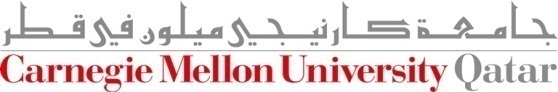 Multiple Disks
Discussions on:
Reliability
Performance
Reliability + Performance
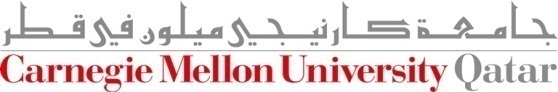 Disk
Disk
LVM
Logical Volume Managers (LVMs)
But, disk addresses used within a file system are assumed to refer to one particular disk (or sub-disk)

What about providing an abstraction that makes a number of disks appear as one disk?
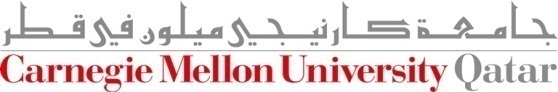 Disk
LVM
Disk
Logical Volume Managers (LVMs)
Disk
What can LVMs do? 
Spanning: 
LVM transparently maps a larger address space to different disks
Mirroring: 
Each disk can hold a separate, identical copy of data
LVM directs writes to the same block address on each disk
LVM directs a read to any disk (e.g., to the less busy one)
Disk
LVM
Disk
Logical Volume Managers (LVMs)
Disk
What can LVMs do? 
Spanning: 
LVM transparently maps a larger address space to different disks
Mirroring: 
Each disk can hold a separate, identical copy of data
LVM directs writes to the same block address on each disk
LVM directs a read to any disk (e.g., to the less busy one)
Mainly Provides Redundancy!
Multiple Disks
Discussions on:
Reliability
Performance
Reliability + Performance
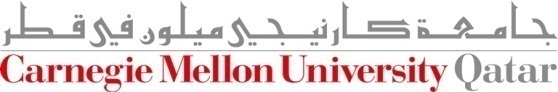 Data Striping
To achieve parallel accesses, we can use a technique called data striping
Logical File
0
1
2
3
4
5
6
7
8
9
10
11
12
13
14
15
Stripe Length = # of disks
Striping Unit
Disk 1
Disk 2
Disk 3
Disk 4
0
4
8
12
1
5
9
13
2
6
10
14
3
7
11
15
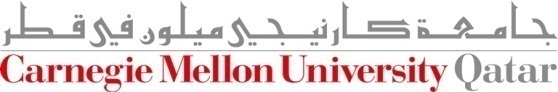 Data Striping
To achieve parallel accesses, we can use a technique called data striping
Client I: 512K write, offset 0
Client II: 512K write, offset 512
0
1
2
3
4
5
6
7
8
9
10
11
12
13
14
15
0
4
1
5
2
6
3
7
8
12
9
13
10
14
11
15
Disk 1
Disk 2
Disk 3
Disk 4
0
4
8
12
1
5
9
13
2
6
10
14
3
7
11
15
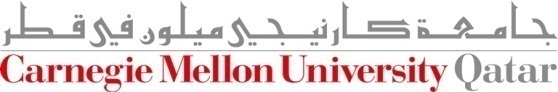 Data Striping
Each stripe is written across all disks at once
Typically, a unit is either:
A bit  Bit Interleaving
A byte  Byte Interleaving
A block  Block Interleaving
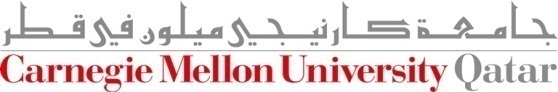 Disk 1
Disk 2
Disk 3
Disk 4
Striping Unit Values: Tradeoffs
Small striping unit values
Higher parallelism (+)
Smaller amount of data to transfer (+)
Increased seek and rotational delays (-)
1
1
1
1
2
2
2
2
3
3
3
3
4
4
4
4
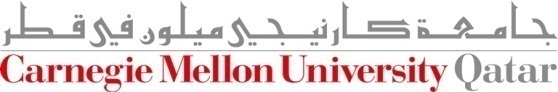 Disk 1
Disk 2
Disk 3
Disk 4
Striping Unit Values: Tradeoffs
Large striping unit values
Lower parallelism (-)
Larger amount of data to transfer (-)
Decreased seek and rotational delays (+)
A request can be handled completely on a separate disk! (- or +)
But, multiple requests could be satisfied at once! (+)
1
2
3
4
Disk 1
Disk 2
Disk 3
Disk 4
Striping Unit Values: Tradeoffs
Large striping unit values
Lower parallelism
Larger amount of data to transfer
Decreased seek and rotational delays
A request can be handled completely on a separate disk!
But, multiple requests could be satisfied at once!
Number of requests = Concurrency Factor
1
2
3
4
Multiple Disks
Discussions on:
Reliability
Performance
Reliability + Performance
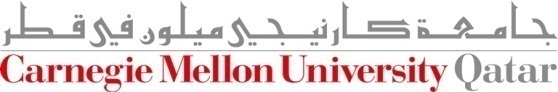 Redundant Arrays of Independent Disks
A system depending on N disks is much more likely to fail than one depending on one disk
If the probability of one disk to fail is f
Then, the probability of N disks to fail is (1-(1-f)N)

How would we combine reliability with performance?
Redundant Arrays of Inexpensive Disks (RAID) combines mirroring and striping
Nowadays, Independent!
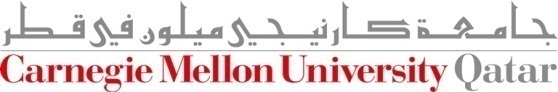 RAID Level 0
Data
Striping
[Speaker Notes: RAID level 1: mirroring.]
RAID Level 1
Data
Mirroring
[Speaker Notes: RAID level 1: mirroring.]
RAID Level 2
Data
Data bits
Bit Interleaving;
ECC
Check bits
[Speaker Notes: RAID level 2: bit interleaving with an error-correcting code (ECC). An example of ECC is hamming code, which can detect up to two-bit errors or correct one-bit errors without detection of uncorrected errors. By contrast, the simple parity code cannot correct errors, and can detect only an odd number of bits in error.]
RAID Level 3
Data
Data bits
Bit Interleaving;
Parity
Parity bits
[Speaker Notes: RAID level 3: bit interleaving with parity bits.]
RAID Level 4
Data
Data blocks
Block Interleaving;
Parity
Parity blocks
[Speaker Notes: RAID level 4: block interleaving with parity blocks.]
RAID Level 5
Data
Block Interleaving;
Parity
Data and  parity blocks
[Speaker Notes: RAID level 5: block interleaving with parity blocks. Rather than dedicating one disk to hold all the parity blocks, the parity blocks are distributed among all the disks. For stripe 1, the parity block might be on disk 1; for stripe 2 it would be on disk 2, and so forth. If we have eleven disks, then for stripe 11 the parity block would be back on disk 1.]
RAID 4 vs. RAID 5
What if we have a lot of small writes?
RAID 5 is better

What if we have mostly large writes?
Multiples of stripes
Either is fine

What if we want to expand the number of disks?
RAID 4: add a disk and re-compute parity
RAID 5: add a disk, re-compute parity, and shuffle data blocks among all disks to reestablish the check-block pattern (expensive!)
Beyond Disks: Flash
Flash memory is a relatively new technology providing the functionality needed to hold file systems and DBMSs
It is writable
It is readable
Writing is slower than reading
It is non-volatile
Faster than disks, but slower than DRAMs
Unlike disks, it allows random accesses
Limited lifetime
More expensive than disks
Outline
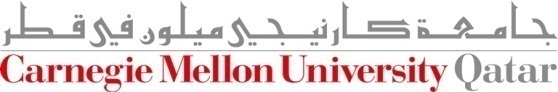 DBMS Layers
Queries
Query Optimization
and Execution
Relational Operators
Recovery Manager
Files and Access Methods
Transaction Manager
Buffer Management
Lock Manager
Disk Space Management
DB
Disk Space Management
DBMSs disk space managers
Support the concept of a page as a unit of data  
Page size is usually chosen to be equal to the block size so that reading or writing a page can be done in 1 disk I/O 

Allocate/de-allocate pages as a contiguous sequence of blocks on disks 

Abstracts hardware (and possibly OS) details from higher DBMS levels
What to Keep Track of?
The DBMS disk space manager keeps track of:
Which pages are on which disk blocks 
Which disk blocks are in use (i.e., occupied by data blocks)

Blocks can be initially allocated contiguously, but allocating and de-allocating blocks usually create “holes”

Hence, a mechanism to keep track of free blocks is needed
A list of free blocks can be maintained (storage could be an issue)
Alternatively,  a bitmap with one bit per each disk block can be maintained (more storage efficient and faster in identifying contiguous free areas!)
OS File Systems vs. DBMS Disk Space Managers
Operating Systems already employ disk space managers using their “file” abstraction
“Read byte i of file f”  “read block m of track t of cylinder c of disk d”

DBMSs disk space managers usually pursue their own disk management without relying on OS file systems
Enables portability
Can address larger amounts of data
Allows spanning and mirroring
Next Class
Queries
Query Optimization
and Execution
Buffer Management and Parts 
of Files and Access Methods
Relational Operators
Recovery Manager
Files and Access Methods
Transaction Manager
Buffer Management
Lock Manager
Disk Space Management
DB